Application of smooth particle hydrodynamics on biomass burning
Egee 520 

Spring 2007

Victor Fernandez-Alos
Smooth Particle Hydrodynamics
Invented to simulate astrophysical problems*

Smooth = Weight average over the neighboring      			particles for stability.

Particle = Capable of moving in space, carry all the 			computational information.

Hydrodynamics = Combination of adaptive, 				Lagrangian and particle nature.
* Lucy, 1977; Gingold and Monaghan, 1977.
Continuity Equations
Assume that the gas does not condensate.
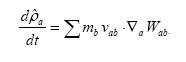 The dusty gas is included as two interpenetrating fluids which interacts via pressure and drag conditions
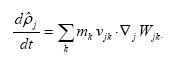 SPH equations
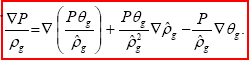 In order to build SPH equations which conserve linear and angular momentum, the pressure terms needs to be writing in the forms of..
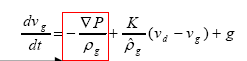 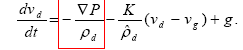 Gas particles
Dust particles
Energy equations
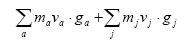 All the drag dissipation goes into gas thermal energy, therefore the rate of SPH particles is presented.
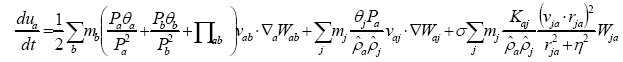 Heat transport
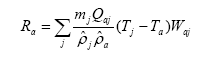 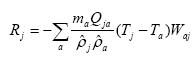 A large set of particles…
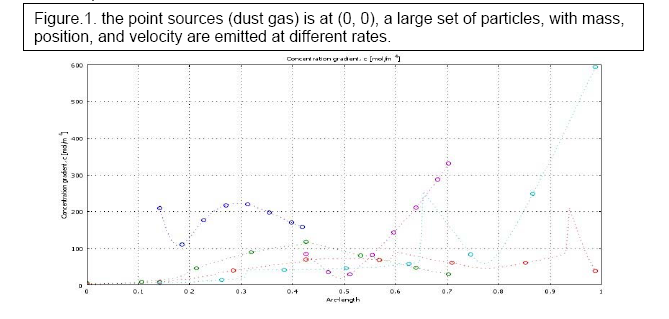 ma
gravity
va
Validation
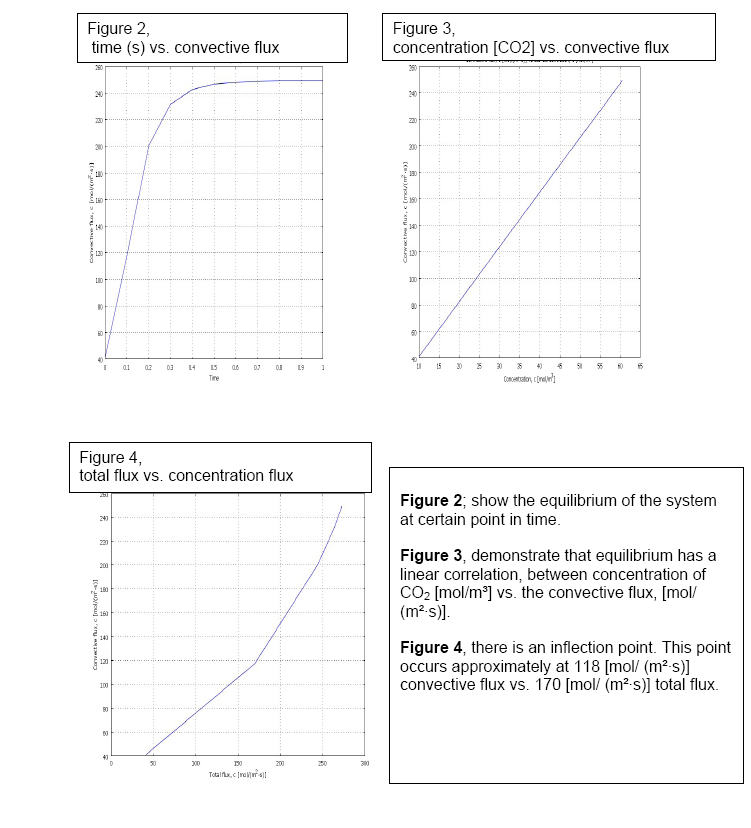 Results
Figure 5, Wildfire propagation, the red zone high concentration of pollutants, dust particles interacting with gas particles.
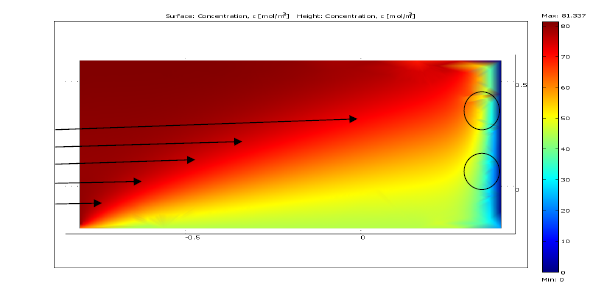 Eddies
Wind flow
Point Source
Movie
Conclusion
The collective movement of those particles is similar to the movement of a liquid or a gas flow, therefore it can be modeled by the using the classical Newtonian Hydrodynamic
THANK  YOU